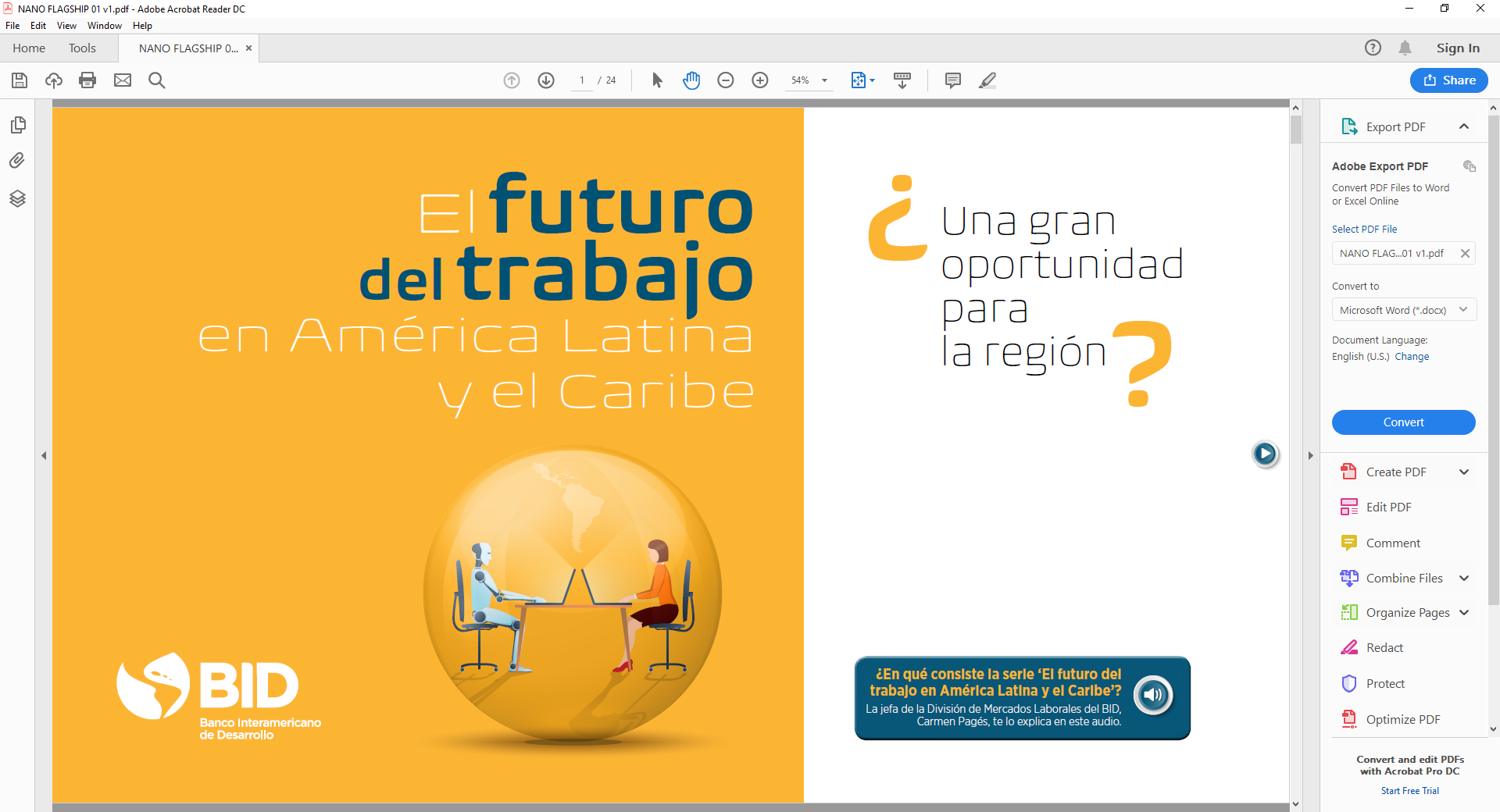 ¿Cuáles son las ocupaciones y habilidades emergentes en ALC?
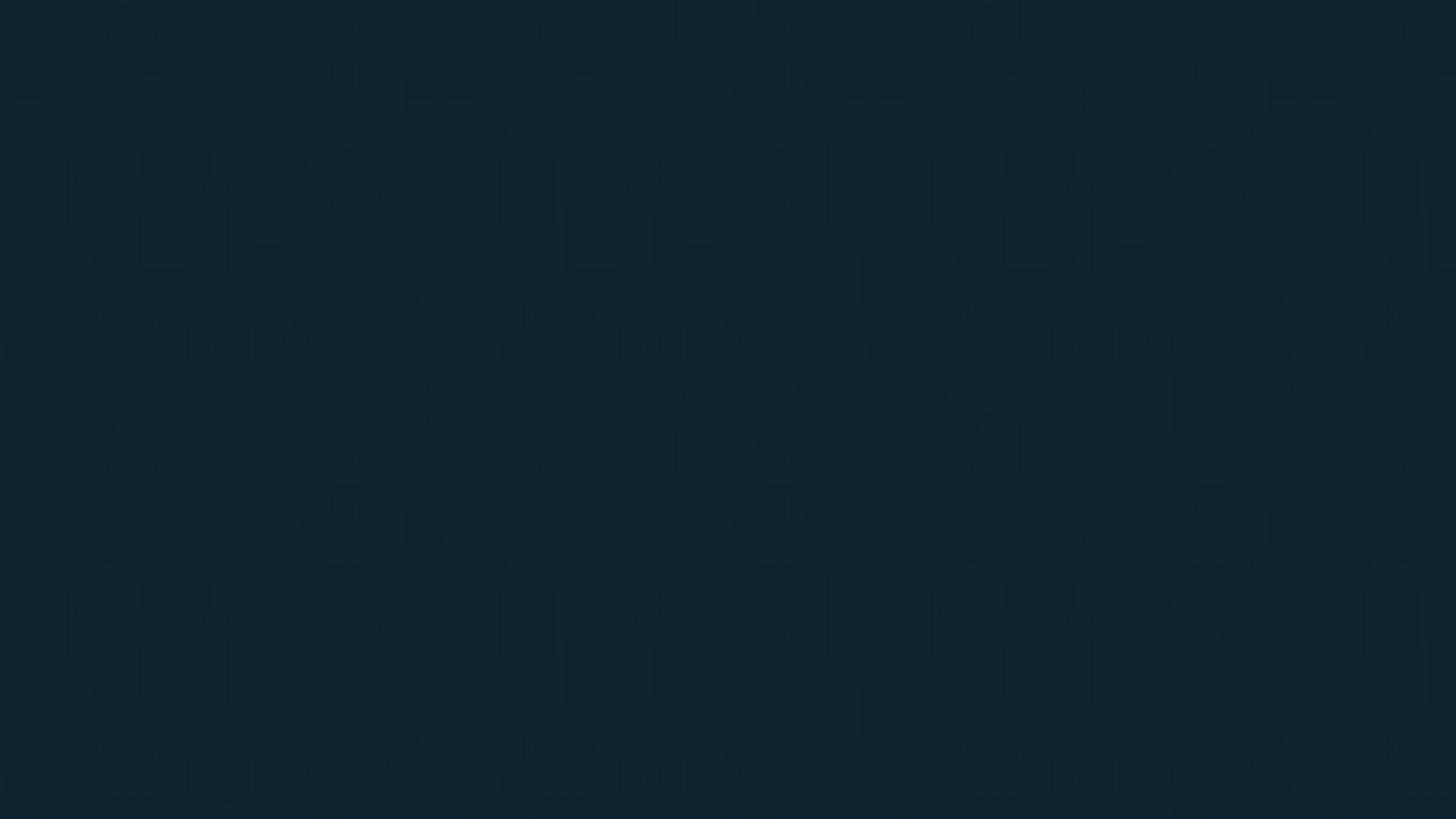 1  
Las ocupaciones que ganan más empleo (como % del total) son personal de limpieza, seguido de especialistas en finanzas, computación,  preparación de alimentos y vendedores…
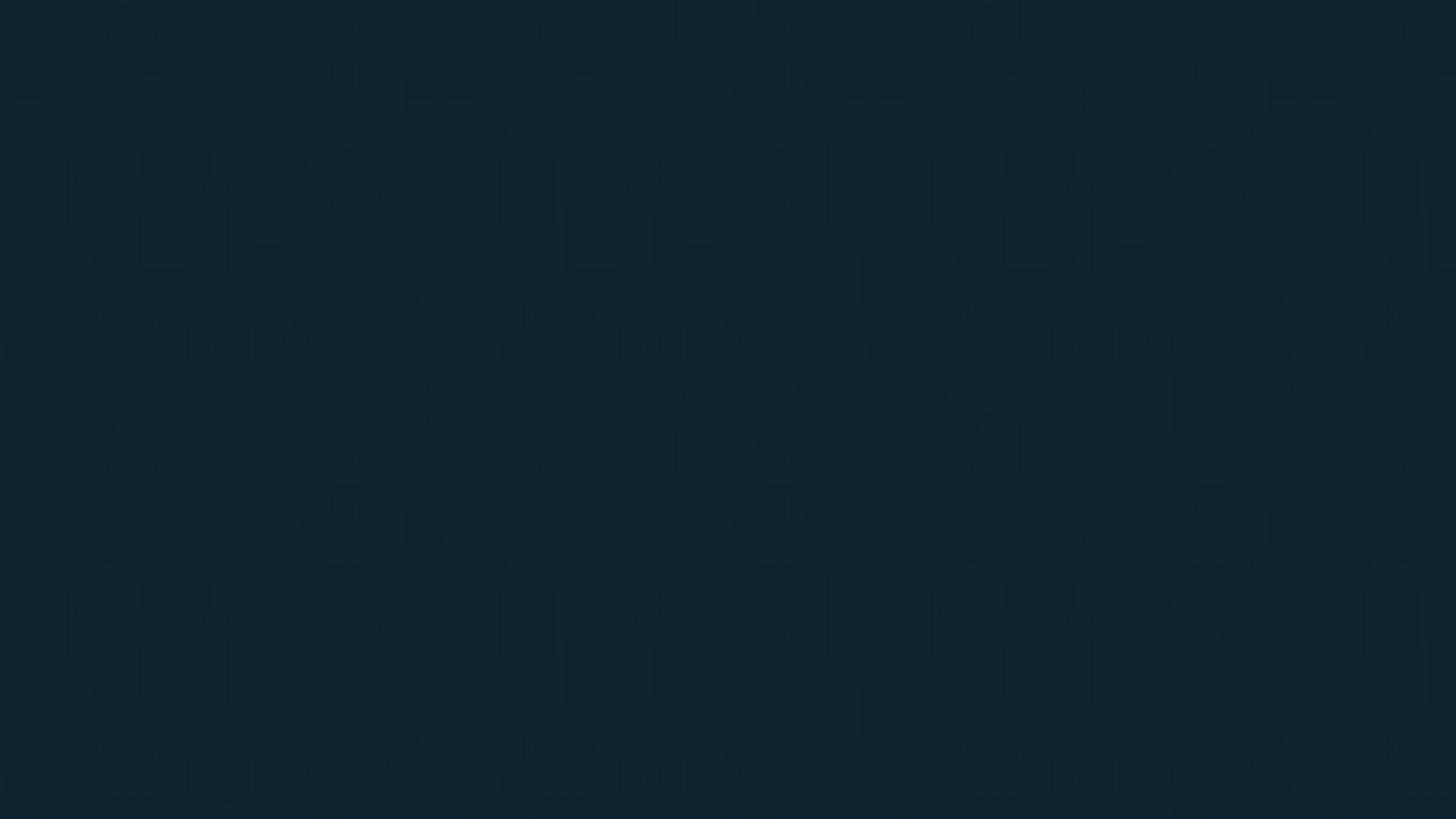 …y las ocupaciones que pierden empleo son directores y gerentes, operadores,  personal de cuidado, personal de reparación y conductores.
Cambio en ocupaciones
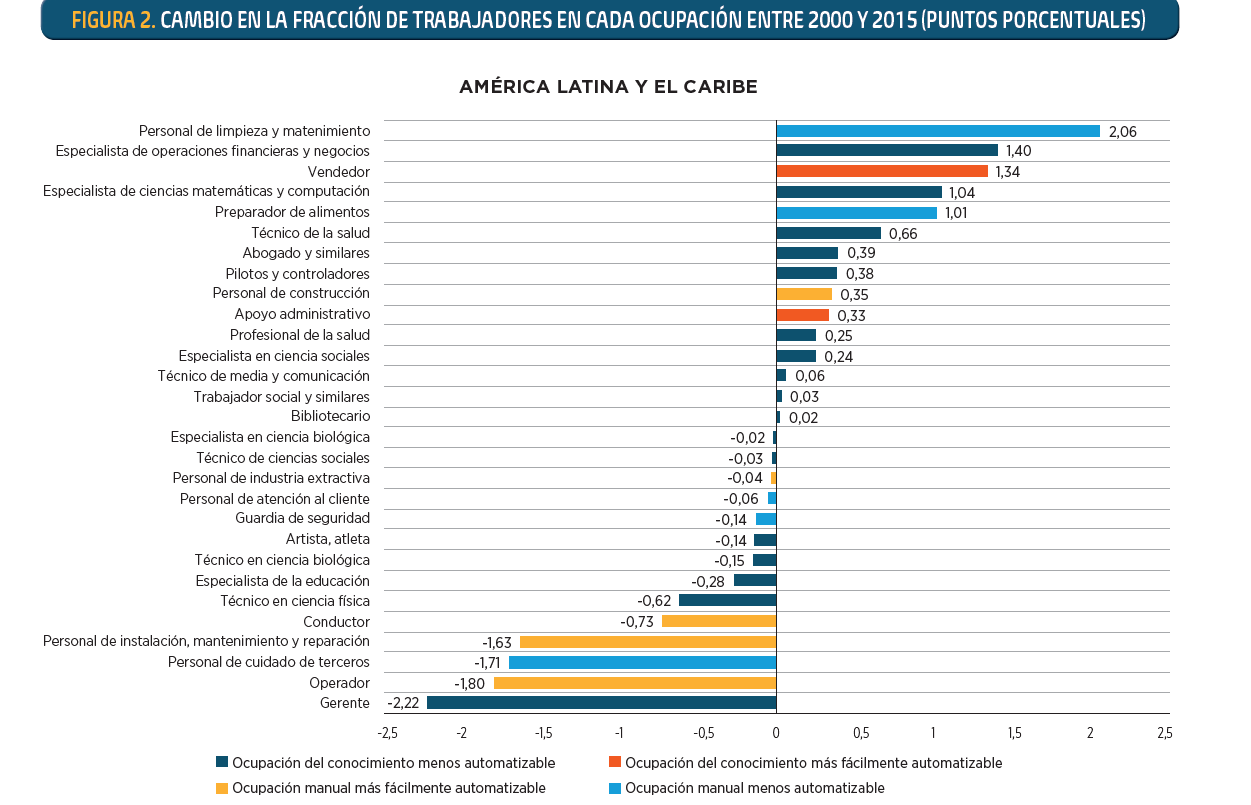 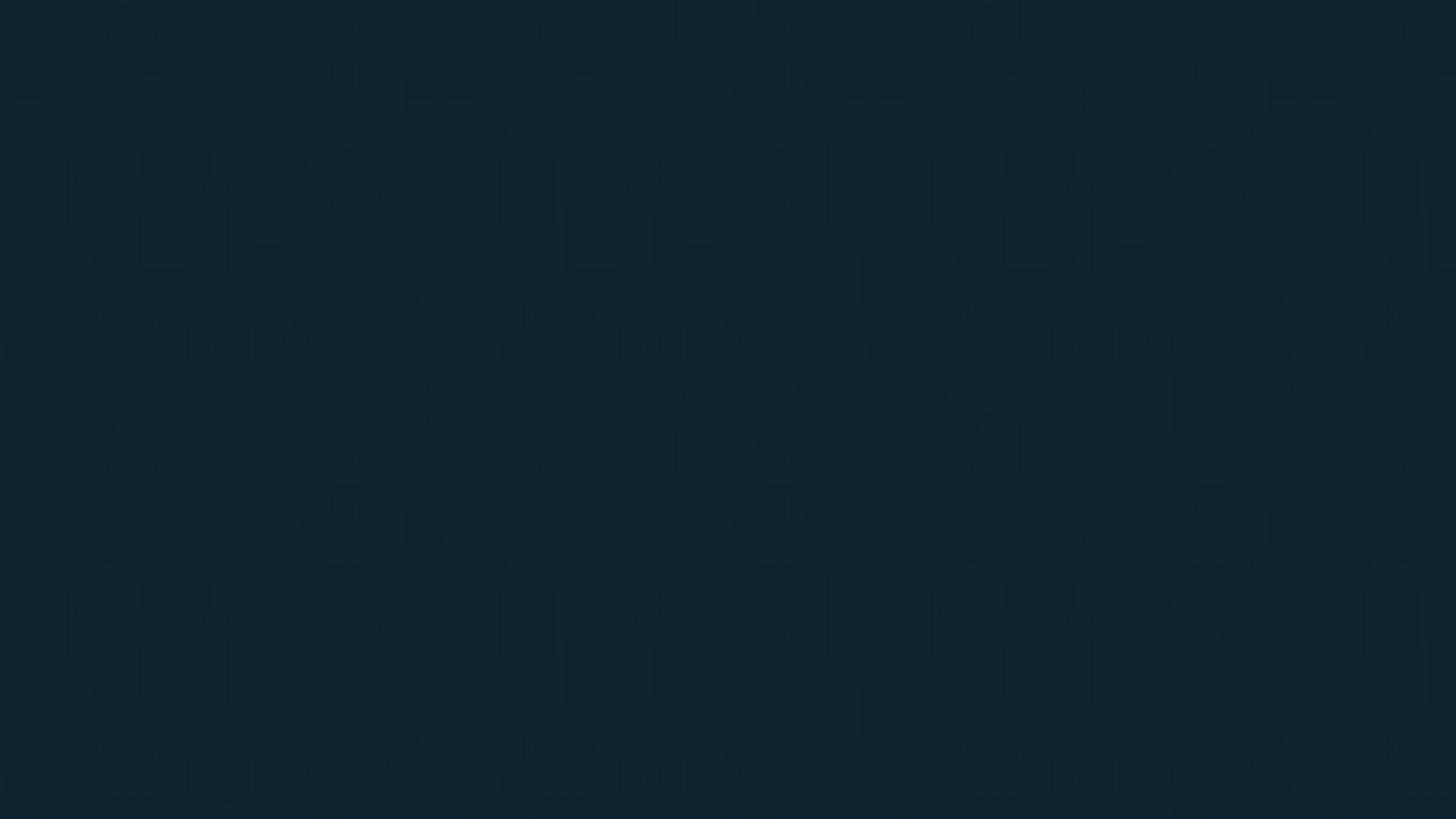 2 
Aumenta participación en el empleo de las ocupaciones del conocimiento…
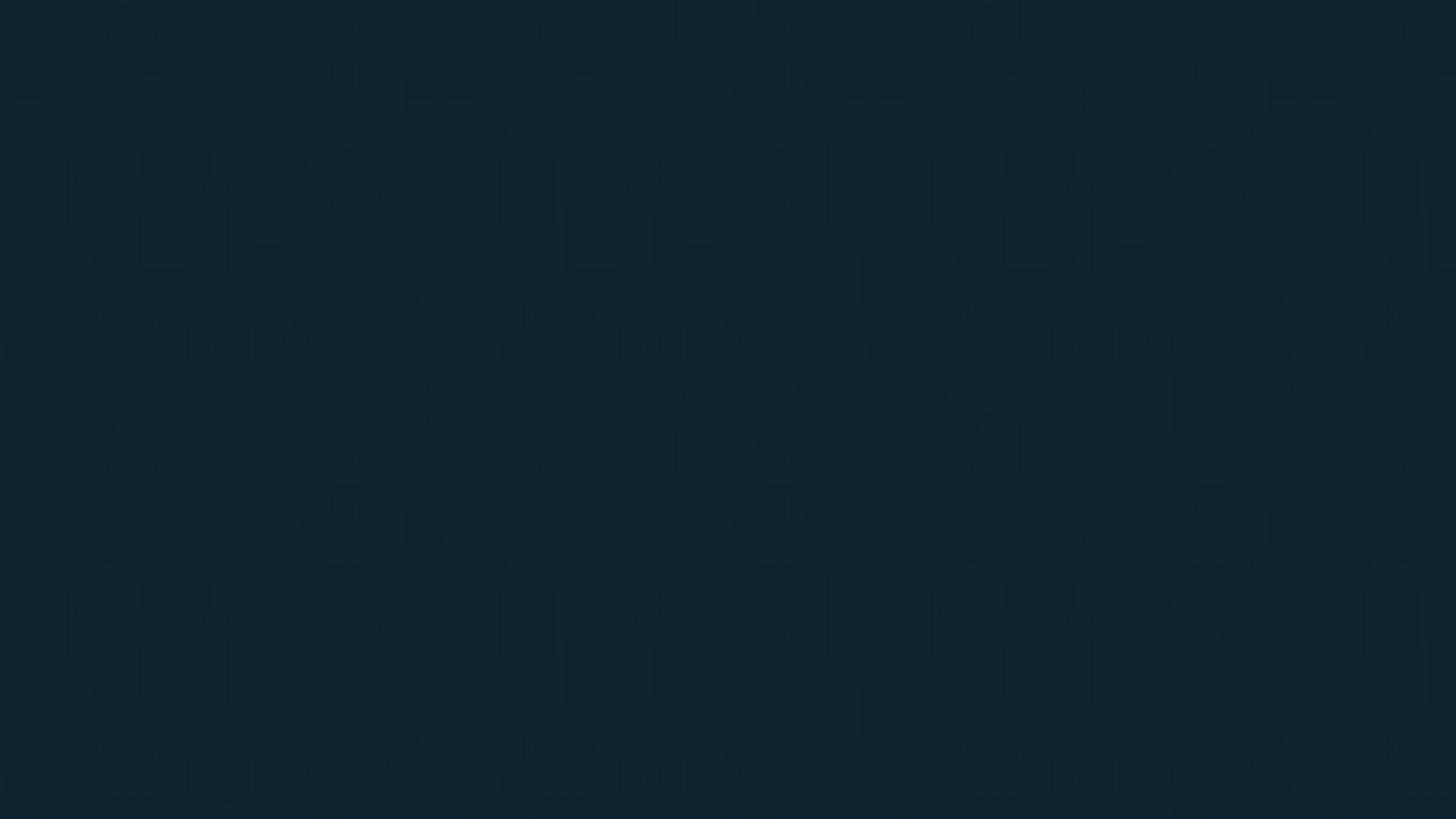 …y cae la participacion de  ocupaciones manuales  facilmente automatizables (como % del total)
Dentro de las manuales, una fuerte caída de las más automatizables..
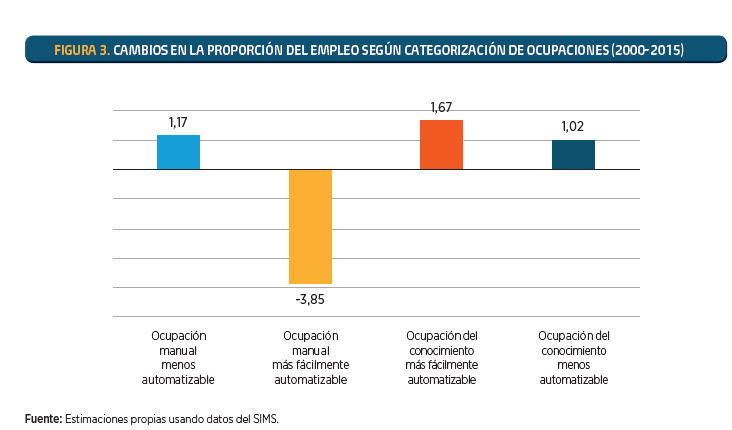 …en todos los países
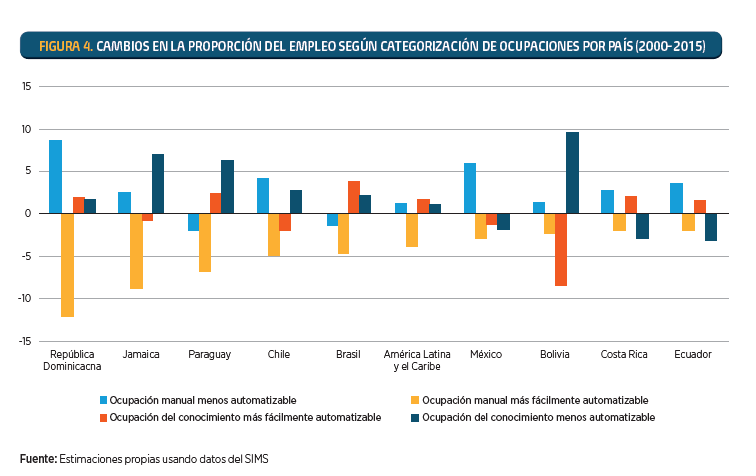 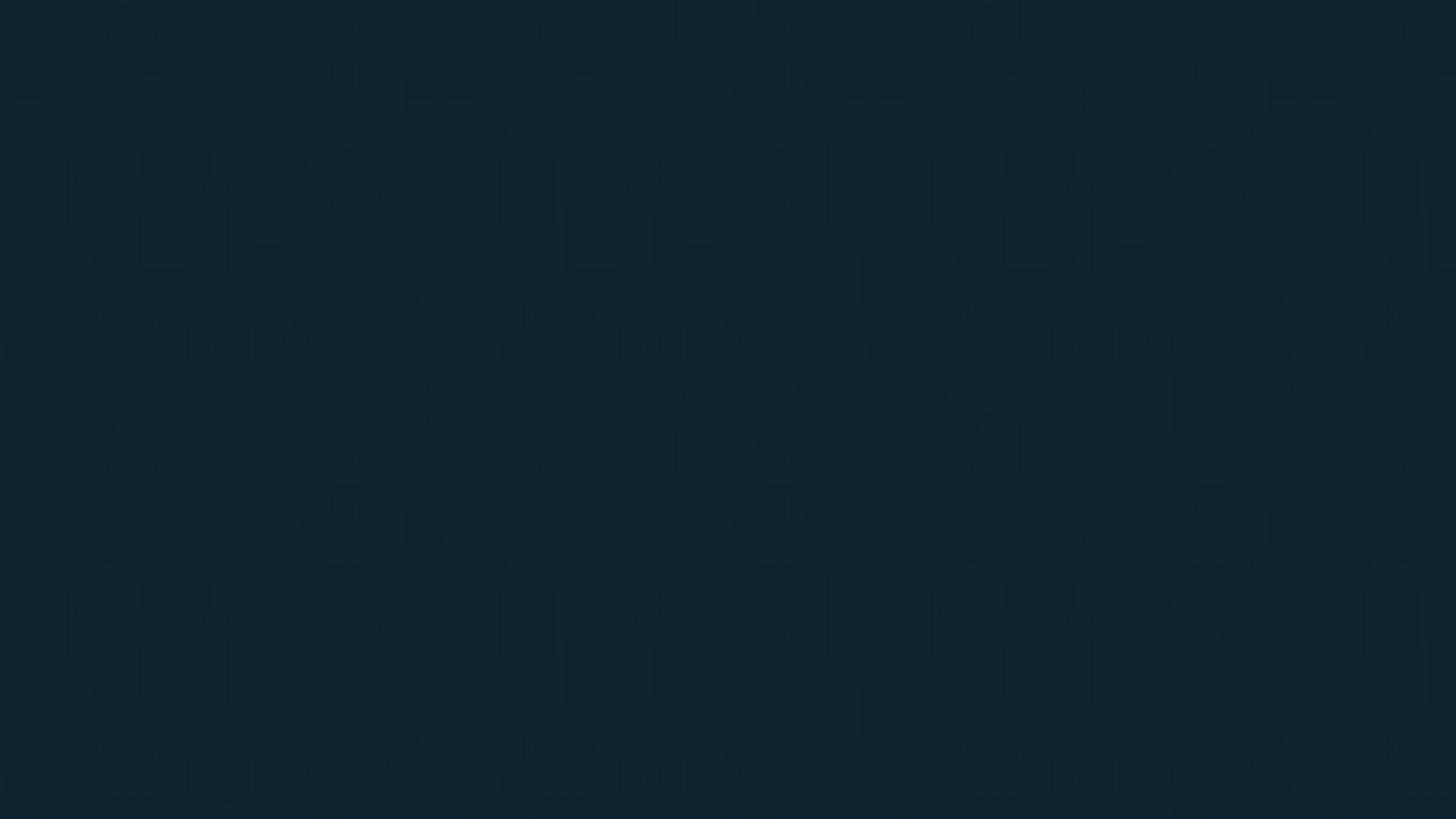 3 
ALC ESTA SUFRIENDO CIERTA POLARIZACIÓN LABORAL, SIMILAR A LA DE PAÍSES MÁS DESARROLLADOS, PERO DE MENOR MAGNITUD…
Menor polarización que en otras regiones
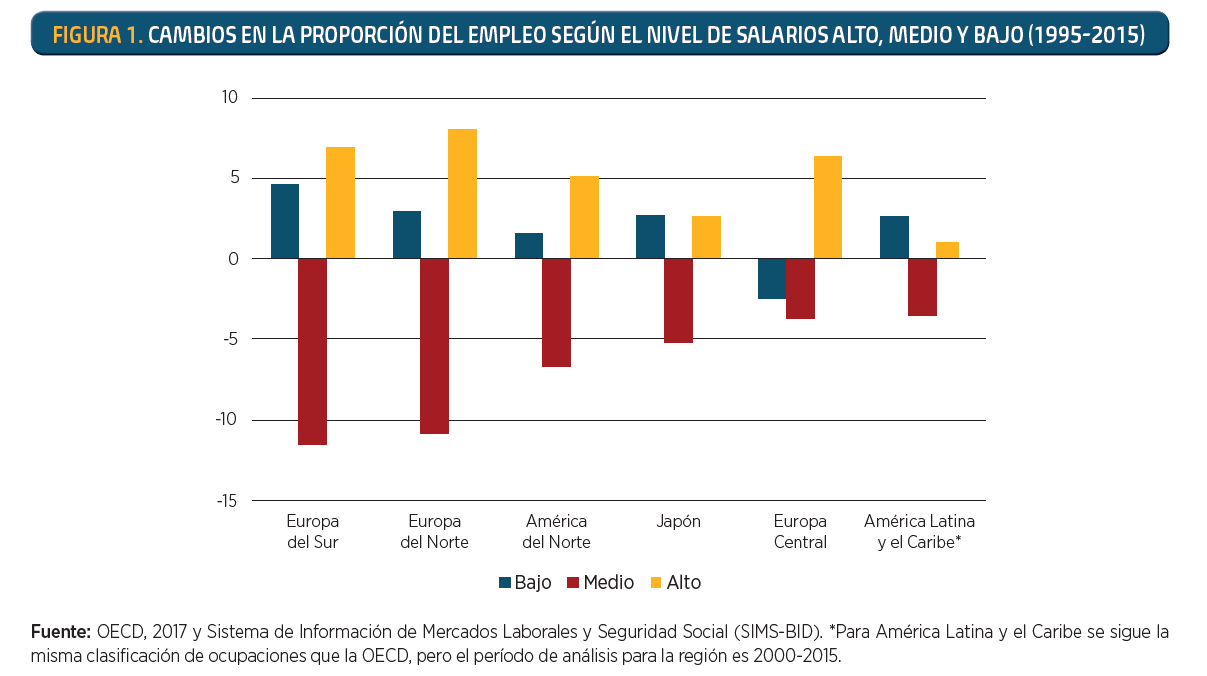 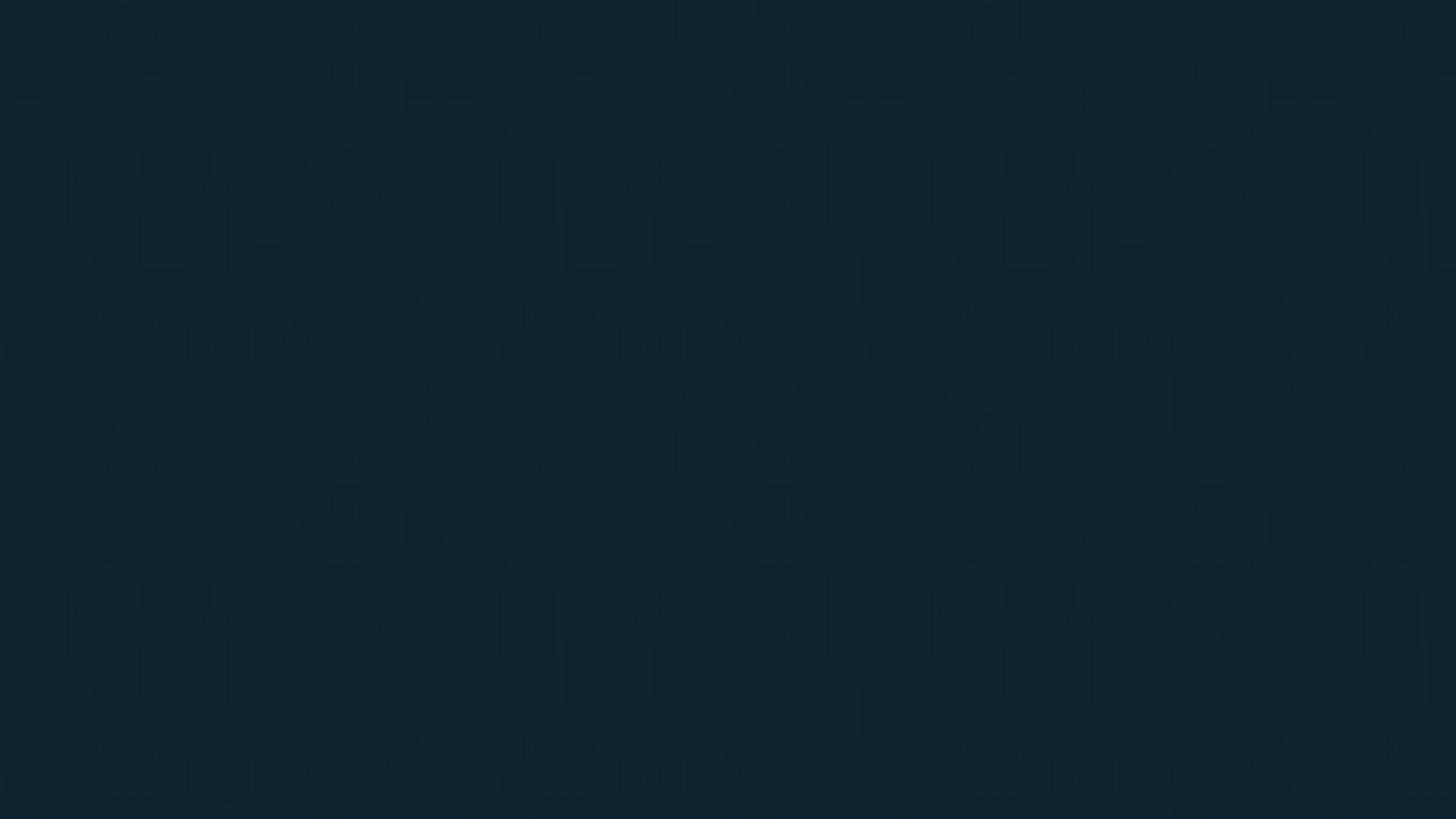 …Debido a que, contrario que en países avanzados las ocupaciones cognitivas automatizables han seguido creciendo.
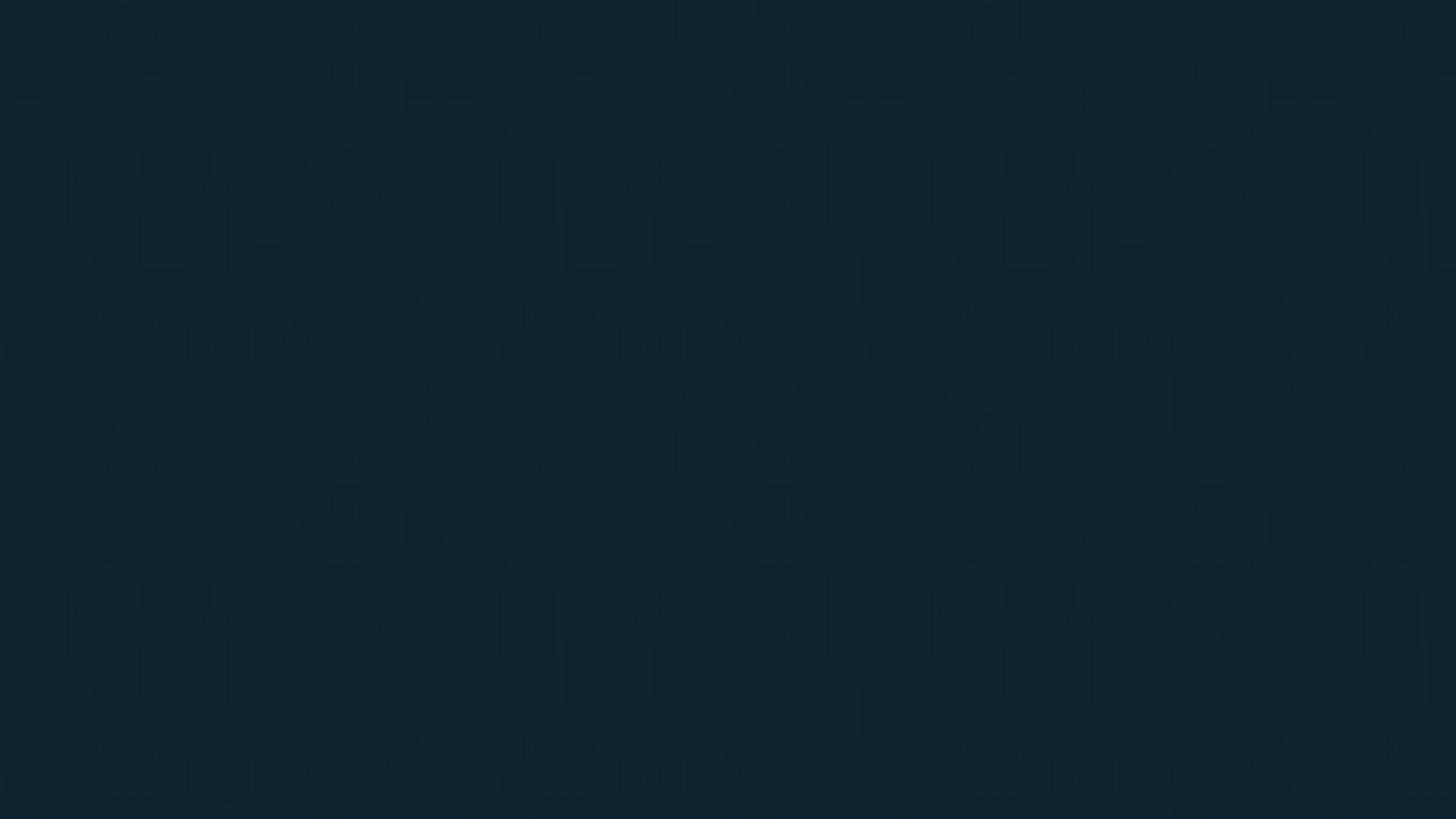 4
 las ocupaciones cognitivas menos automatizables han crecido menos que en países avanzados
El porcentaje de fuerza laboral con más que secundaria ha crecido en 50% en 15 años.
PONER GRAFICO CON AUMENTO DE EDUCACION
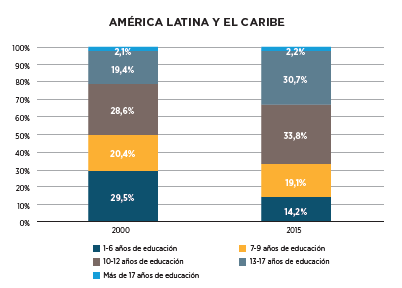 Aumento de competencia por trabajos profesionales…
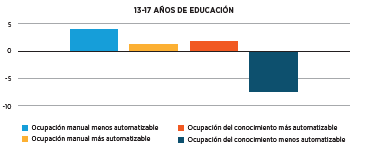 Aumento de la oferta podría explicar por que los salarios han crecido menos para ocupaciones del conocimiento…
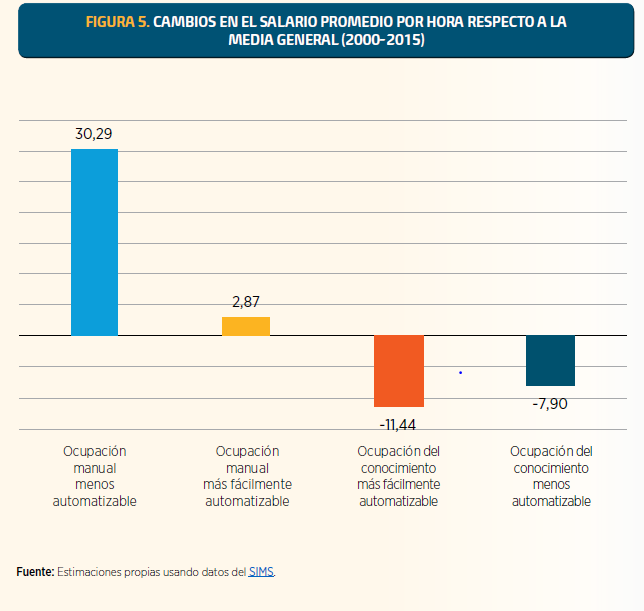 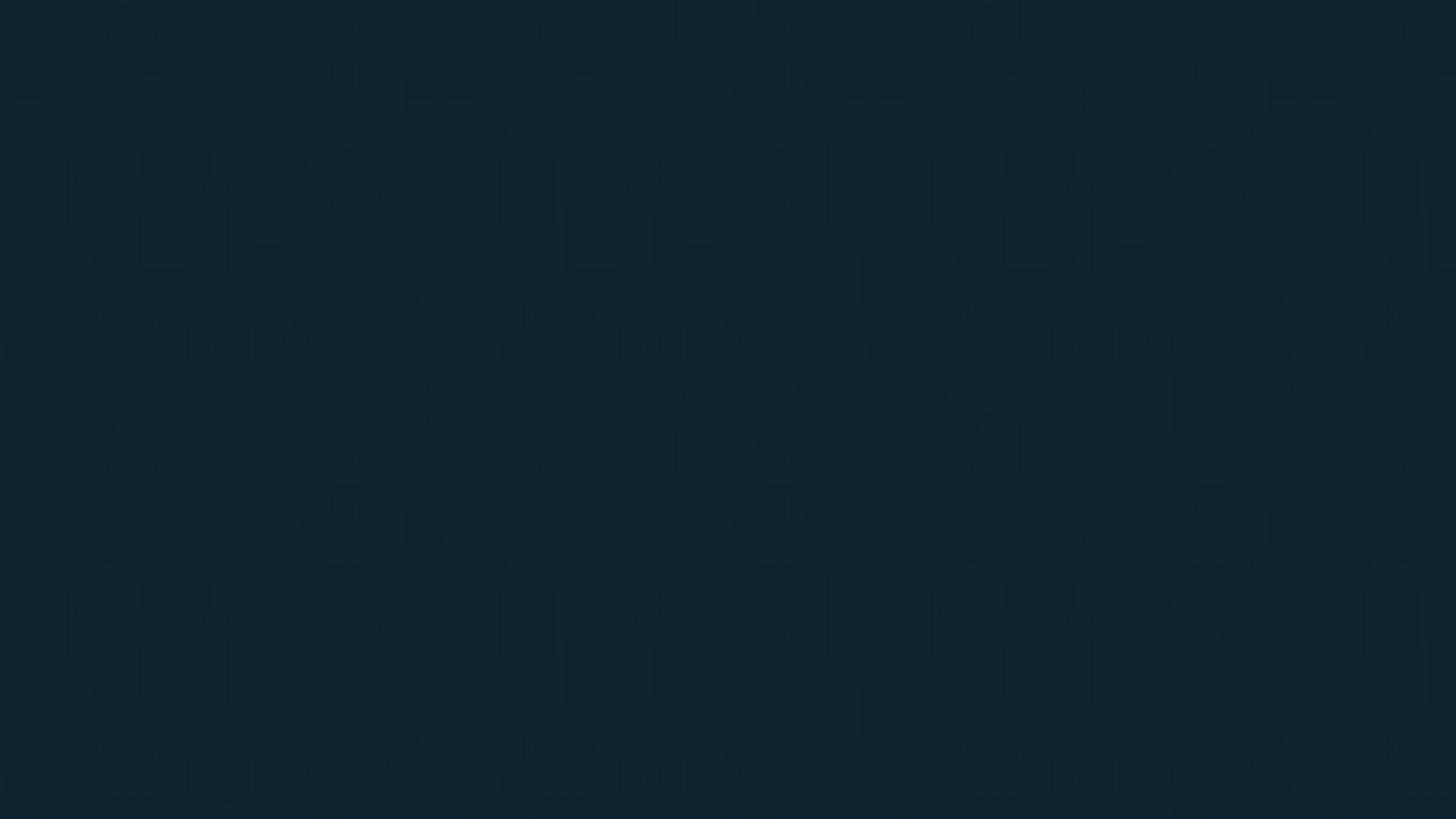 5 
Entre los trabajadores del conocimiento el cambio OCUPACIONAL hace crecer la demanda por habilidades digitales avanzadas
Las ocupaciones de la economía digital lideran el crecimiento según datos en LinkedIN
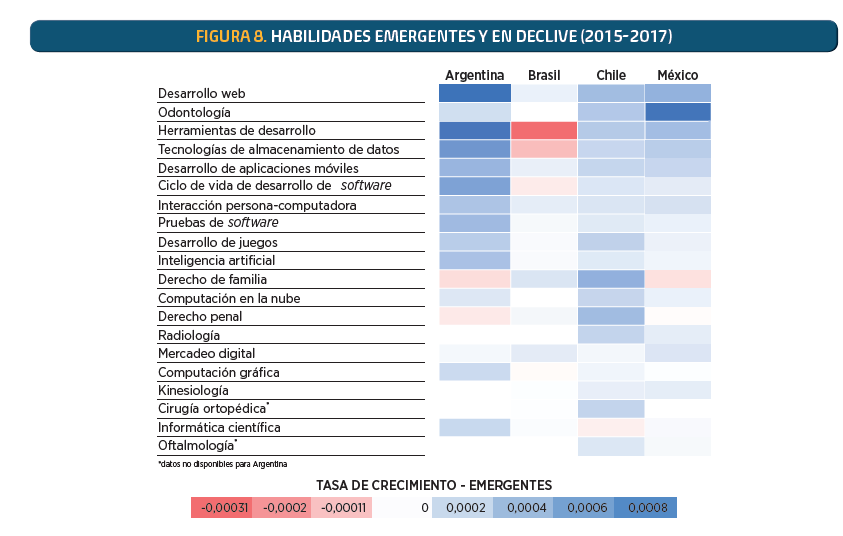 Habilidades digitales básicas, gestión y administración en declive
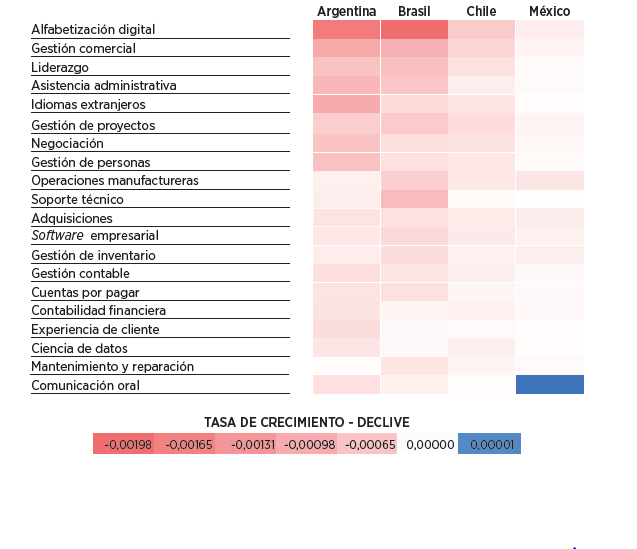 Reflexión 1
El mundo educativo frente al cambio:

Educación inicial: proveer habilidades transversales (H. Siglo XXI) 
Complementar con instituciones de ultima milla.. a lo largo de la vida.
Reflexión 2:  Tecnología para guiar al trabajador y la educación
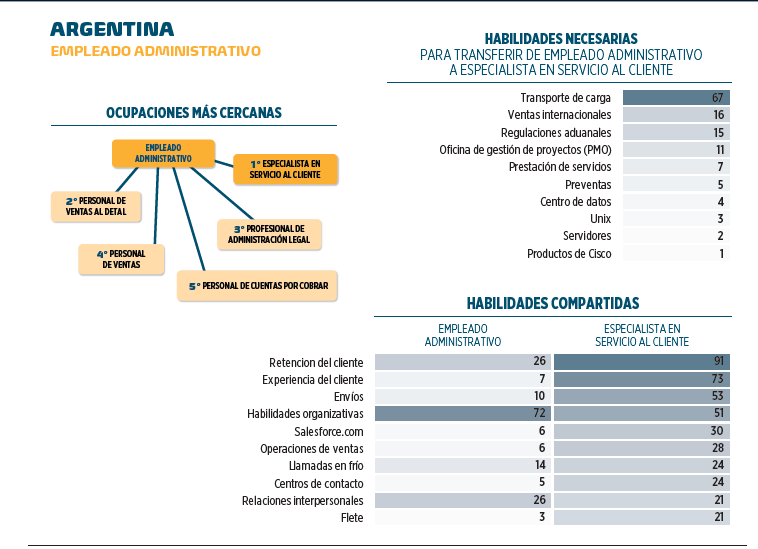 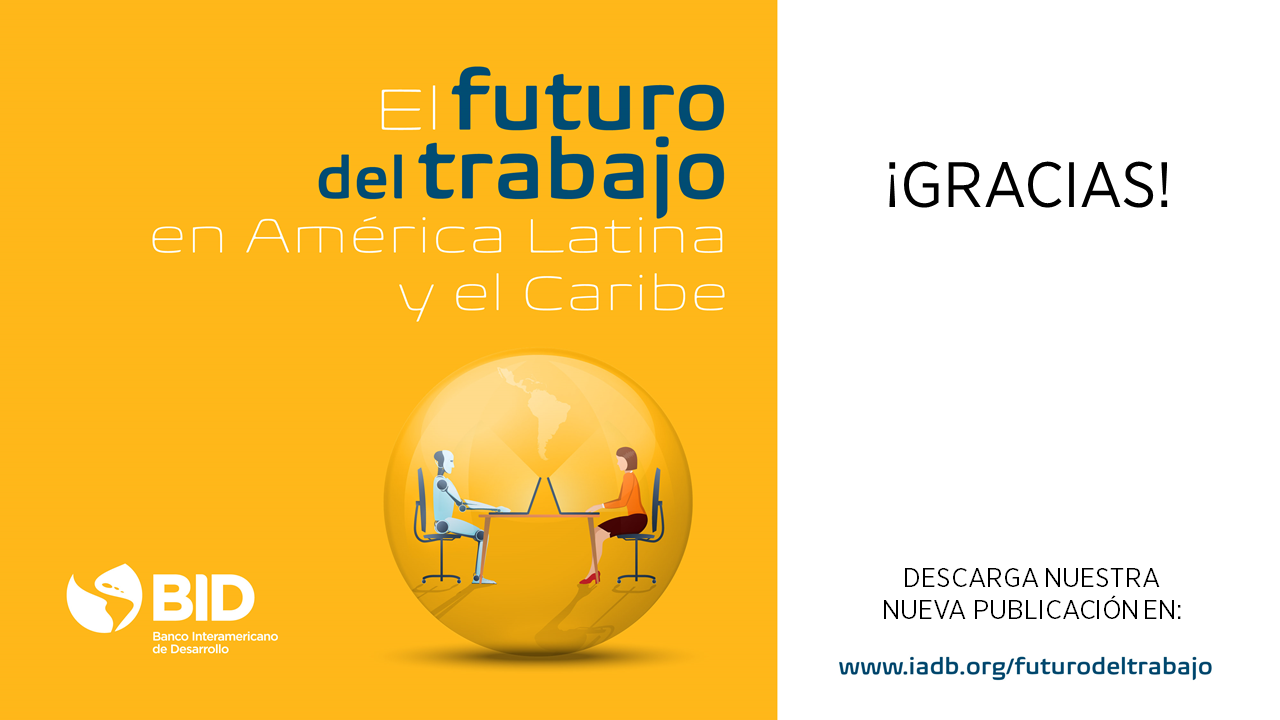 Un GPS del mercado laboral
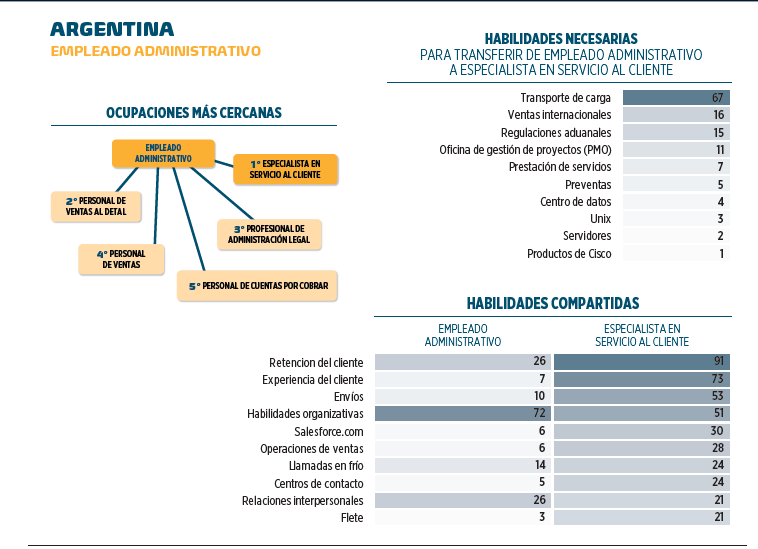